Informatik E2 Abels
Liste
Liste
Statt mehrere zusammengehörige Variablen getrennt zu speichern, speichert eine Liste sie zusammen.
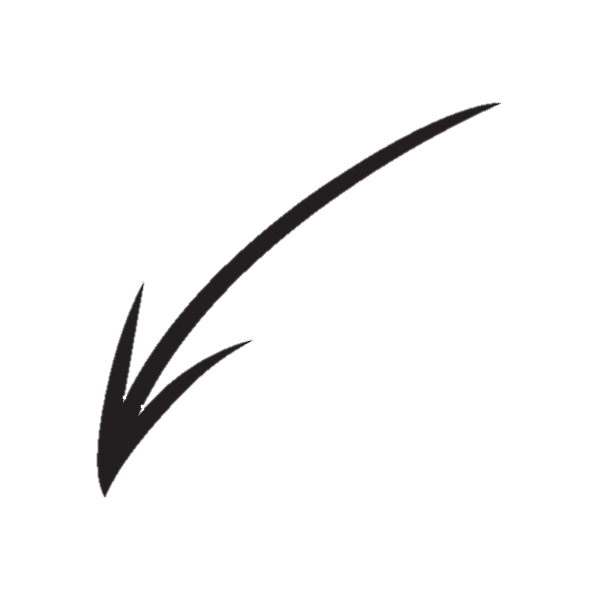 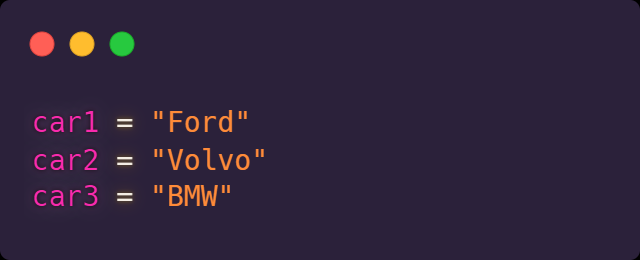 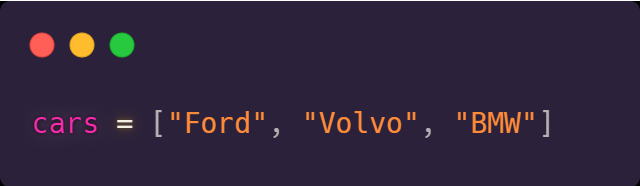 Liste – Elemente auswählen
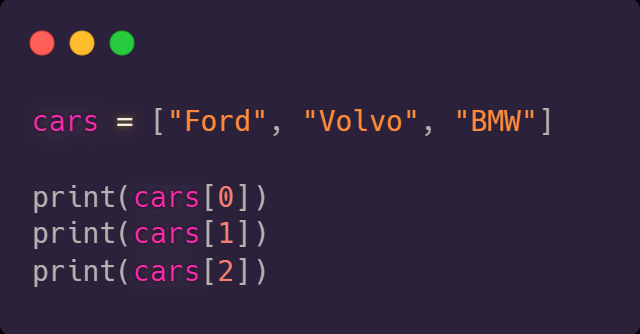 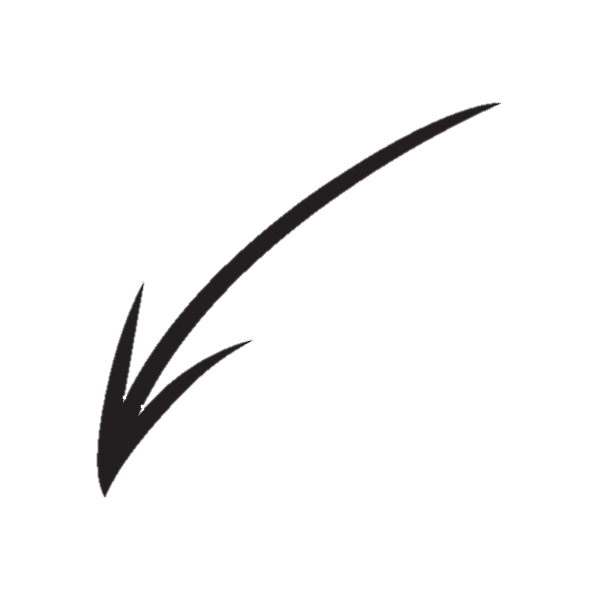 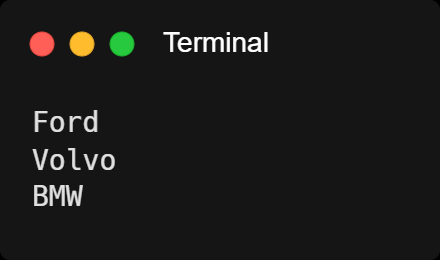 Liste – Elemente ändern
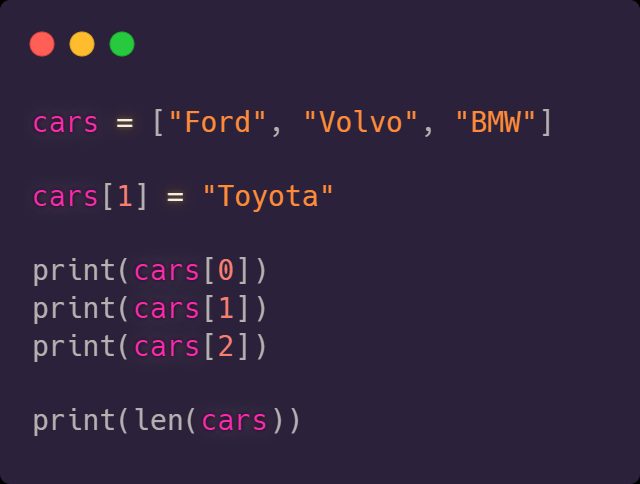 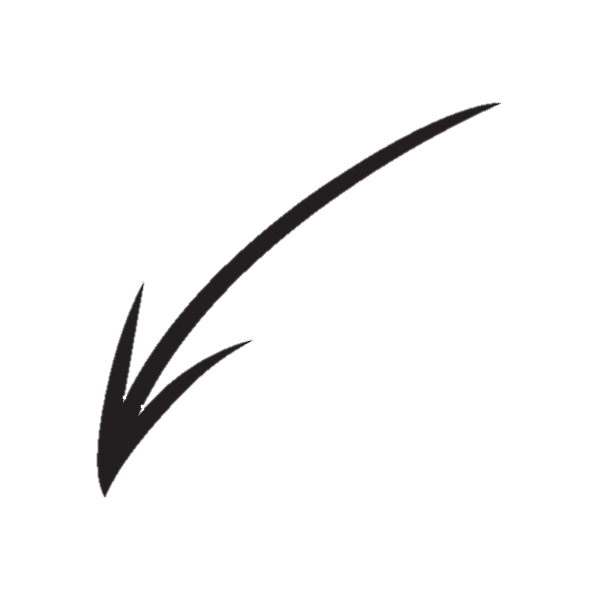 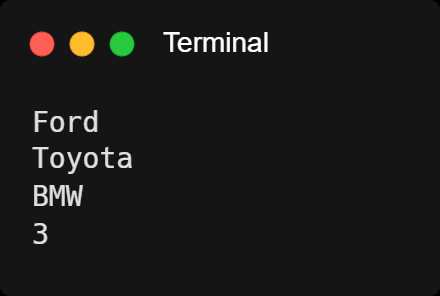 Liste – Iteration
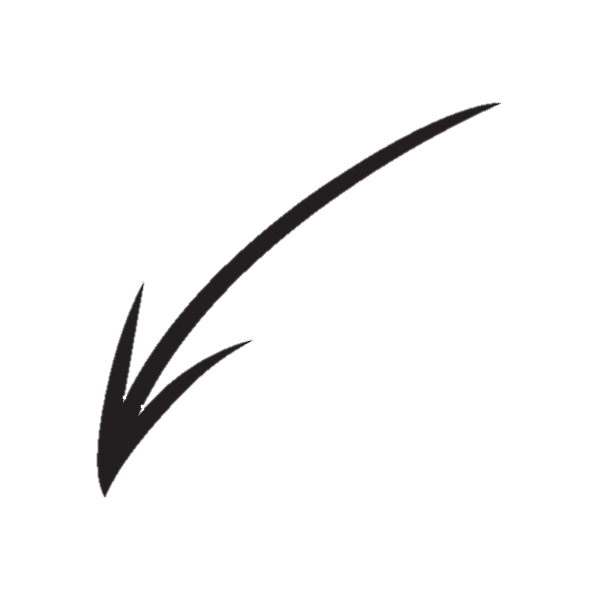 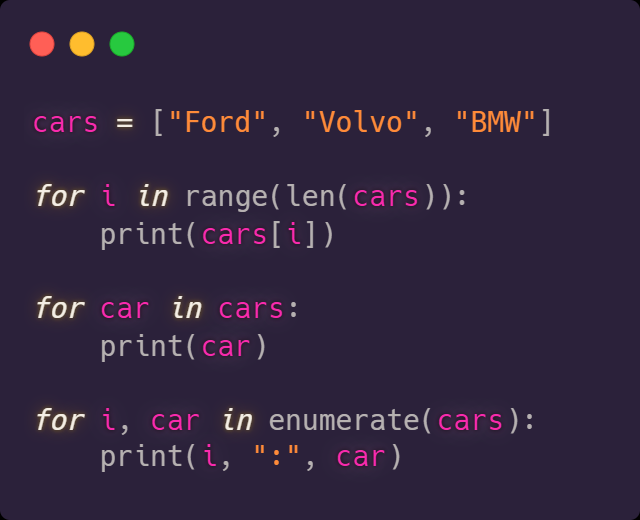 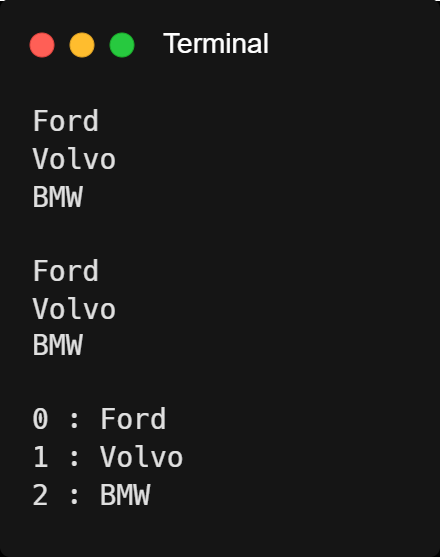 Liste – Elemente hinzufügen / entfernen
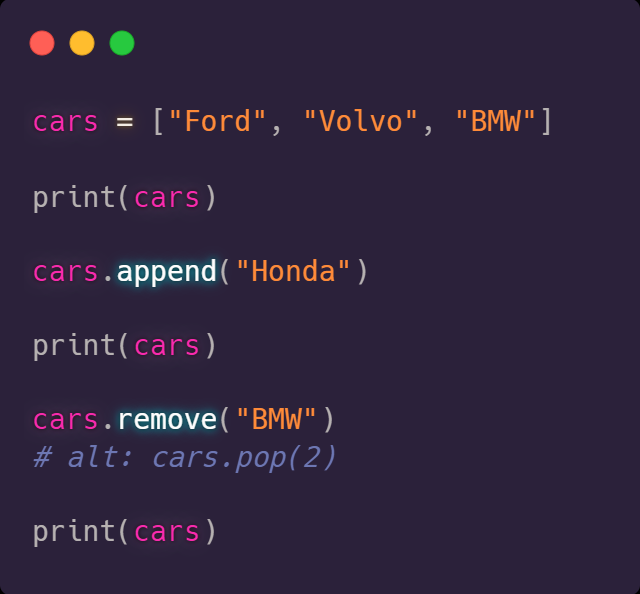 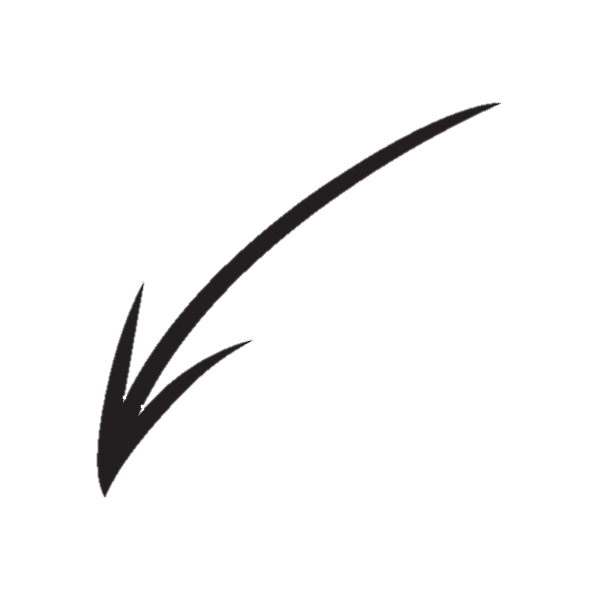 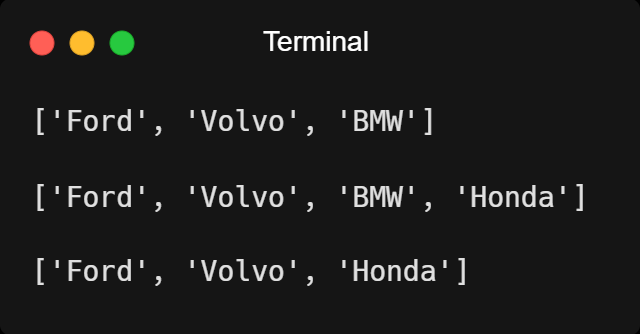 Übung 1
Analysiere den folgenden Code zeilenweise. Was gibt er aus?
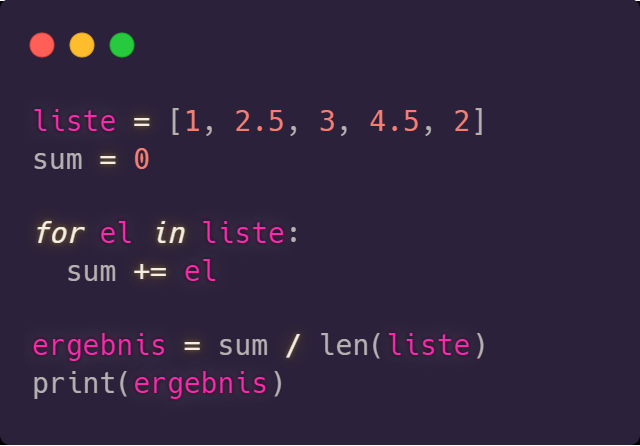 Übung 1
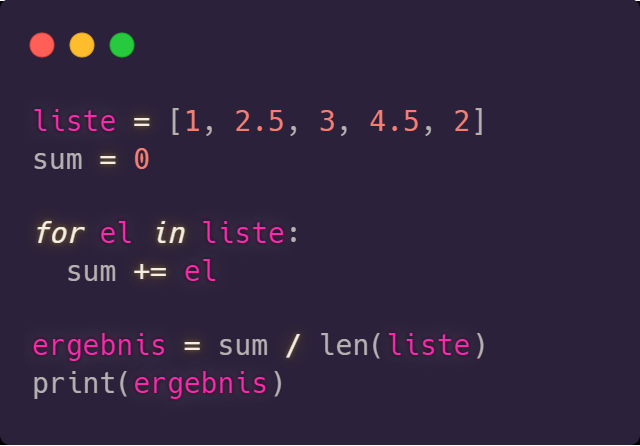 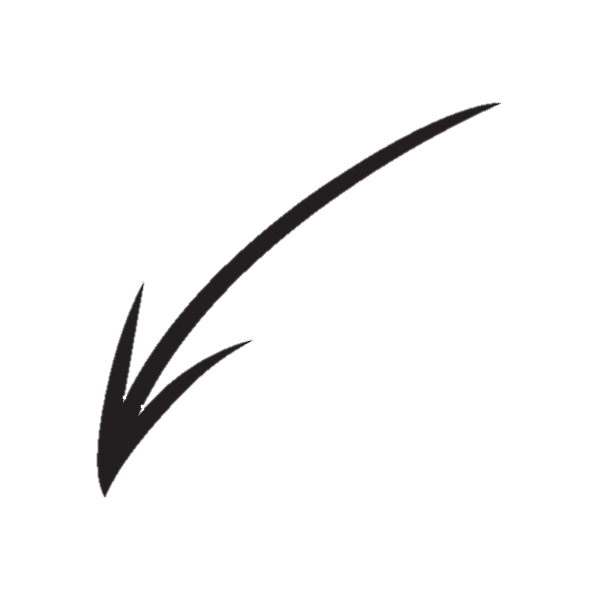 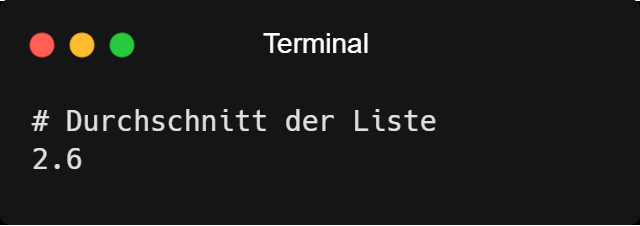 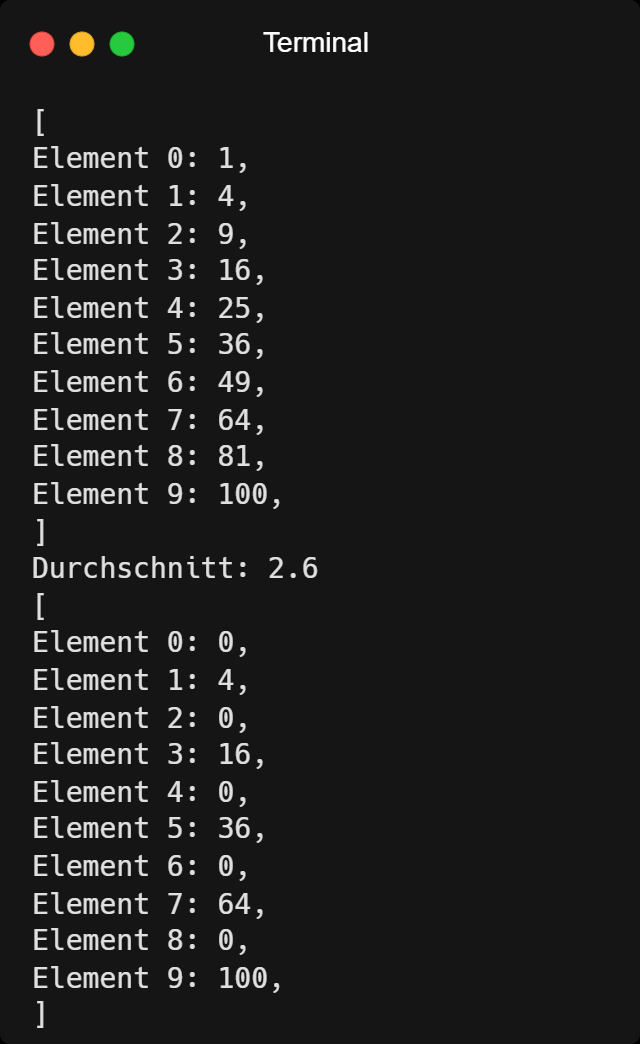 Übung 2
Schreibe ein Programm Listen, das folgende Funktionen implementiert und entsprechende Ausgabe erzeugt:
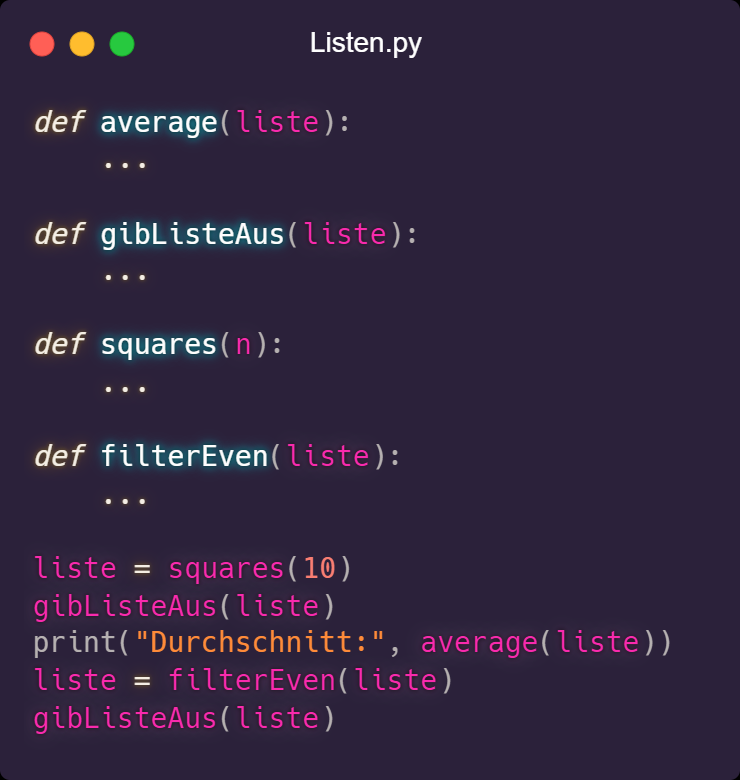 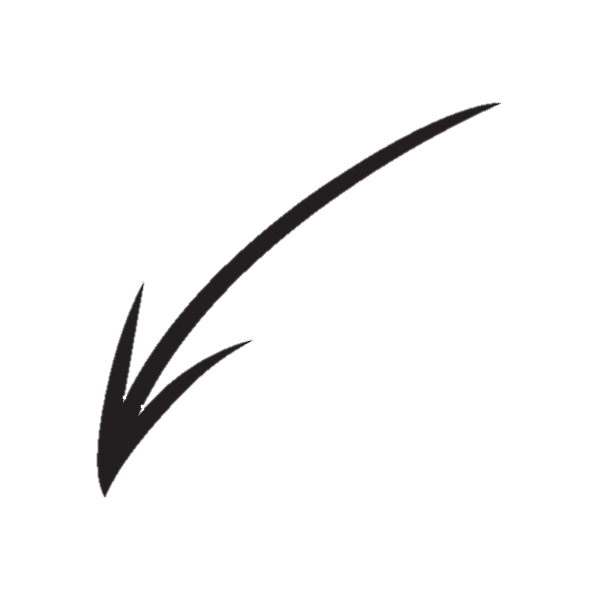 Übung 2
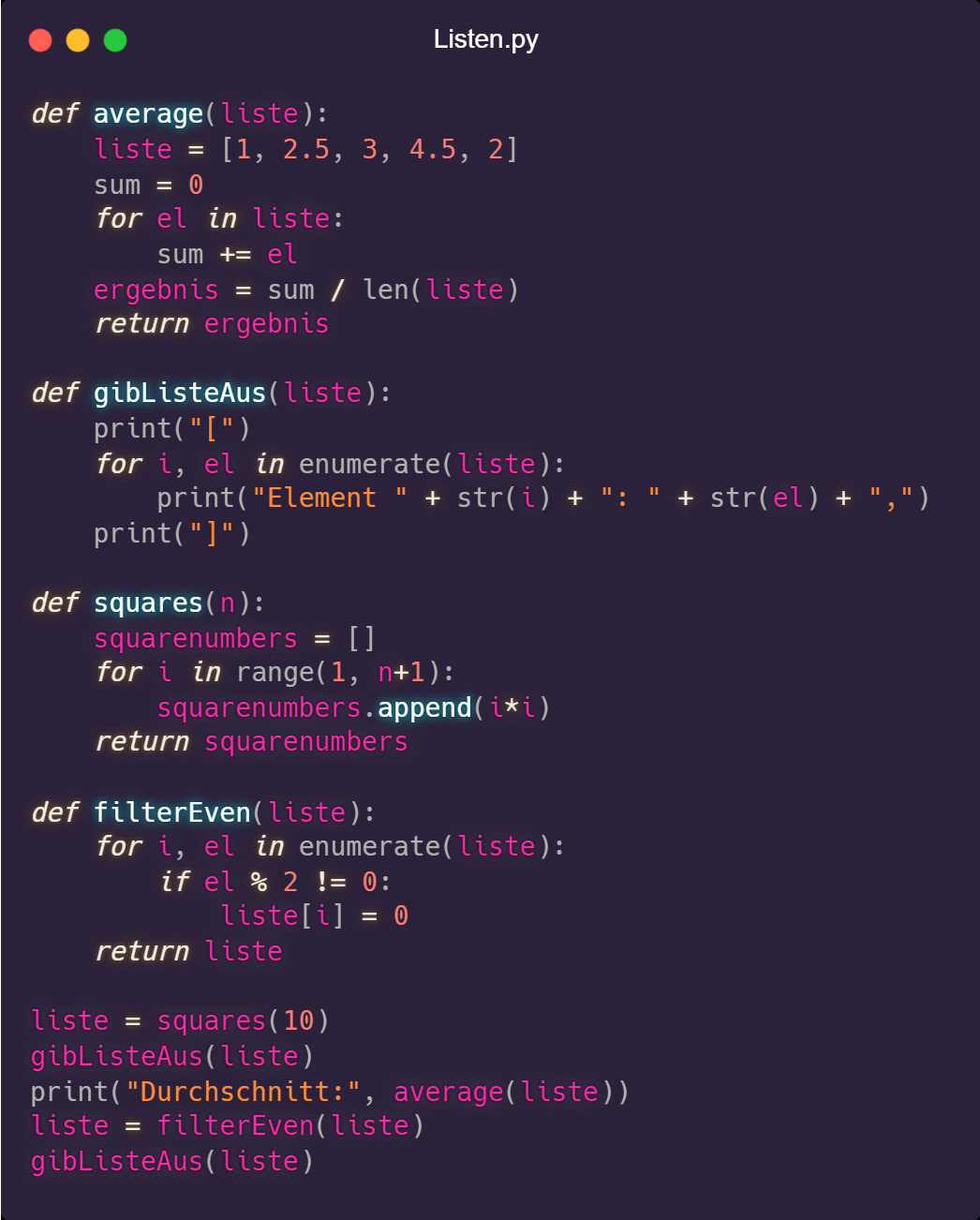 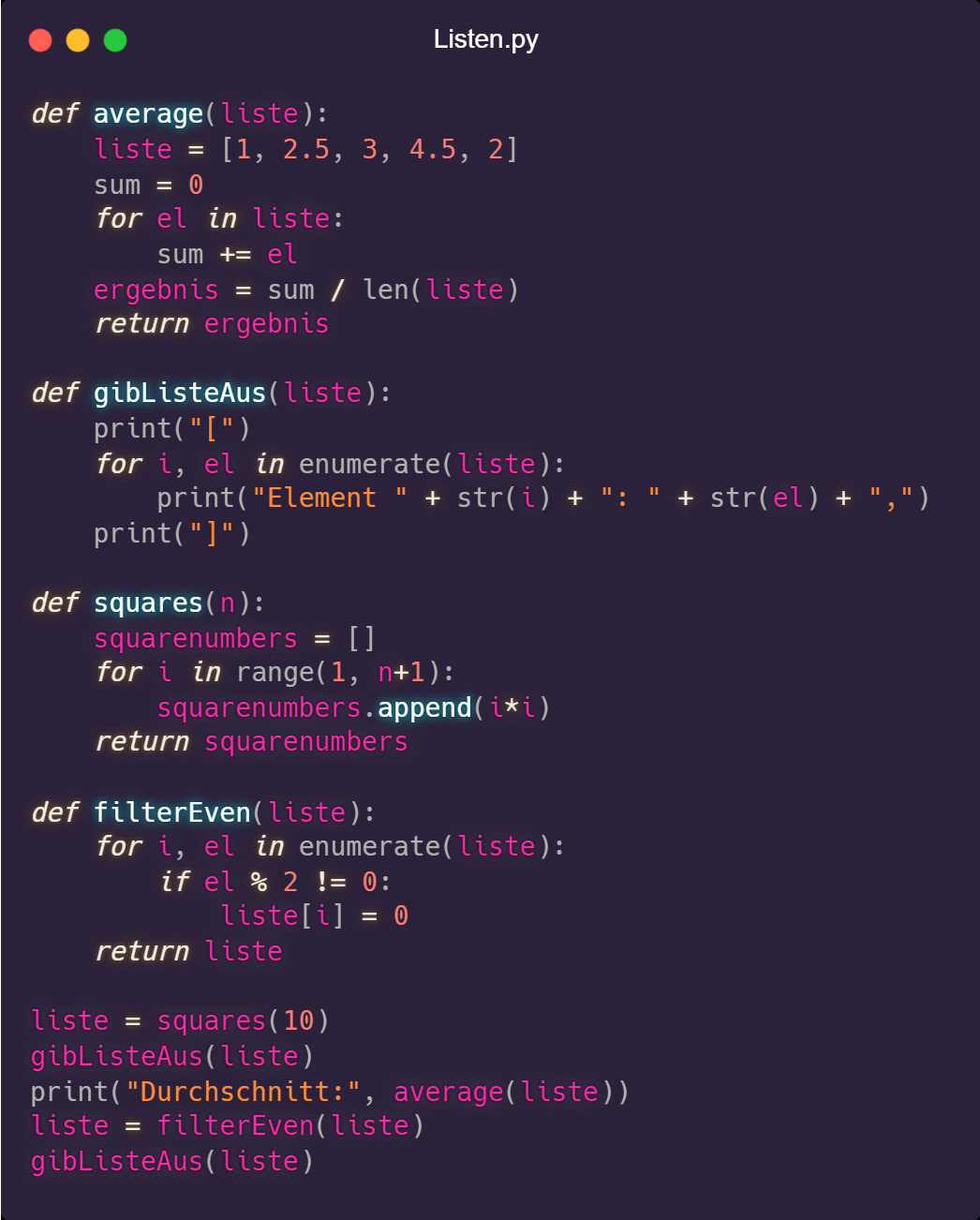 Liste
Schreibe ein Programm TodoList, das den dauerhaft nach einem Befehlt fragt:

	-1	=>	Programm beenden
	0	=>	ToDo-Liste anzeigen
	1	=>	Element aus der ToDo-Liste löschen
	2	=>	Element der ToDo-Liste hinzufügen